NLM Online Users’ MeetingMay 16, 2011
David Gillikin
Chief, Bibliographic Services Division
National Library of Medicine
National Institutes of Health
Department of Health & Human Services
[Speaker Notes: NLM Online Users’ MeetingMay 16, 2011
David Gillikin
Chief, Bibliographic Services Division
National Library of Medicine
National Institutes of Health
Department of Health & Human Services]
Presentations
David Gillikin: Online Update 
Loren Frant: MedlinePlus
Questions
Presentations will be posted on the NLM Technical Bulletin: http://www.nlm.nih.gov/pubs/techbull/tb.html
2
[Speaker Notes: Presentations
David Gillikin: Online Update 
Loren Frant: MedlinePlus
Questions
Presentations will be posted on the NLM Technical Bulletin: http://www.nlm.nih.gov/pubs/techbull/tb.html]
MEDLINE Indexing
FY2010
699,420 citations indexed for  MEDLINE.
-1.9% decrease over FY2009.
80,042 gene indexing links created.
FY2011
Anticipating an overall rate of around 723,000 articles indexed.
Special projects underway.
3
[Speaker Notes: Indexing production for FY2010 was actually down by nearly 2%.  Though FY2010 did include several government closures due to snow storms, we are watching to see if the contract indexing firms have actually hit a plateau after years of growth.  We are hoping to rebound from this in FY2011.]
Medical Text Indexer (MTI)
Developed by the Cognitive Science Branch of the Lister Hill Center.
2002 – MeSH suggestions for indexers.
2007 – Subheading suggestions added.
2008 – Catalog Section implementation.
2010 – MTI First Line Indexing tests.
4
[Speaker Notes: One major project has been the Medical Text Indexer or MTI.  In place since 2002, the use of MTI has seen steady progress. In the past year we started pursuing the idea of how to further the use of MTI in the first steps of indexing.]
MTI First Line Indexing
3 test phases looking at increased possible role of MTI.
Subject areas, efficiencies, and the indexing workflow involving an Indexer & Senior Reviewer.
Results:
Certain subject fields are more applicable.
Minimum gene indexing or chemical indexing.
MTI as first line index source, suggesting MeSH terms.
Senior Reviewer reviews & augments MTI suggestions.
2011 Pilot Production Implementation – MTI First Line Indexing & Senior Reviewer
5
[Speaker Notes: Our tests looked at the standard indexing workflow, involving first an indexer providing the initial indexing process and followed by a senior reviewer who reviews the indexing.  
From our work with MTI, 3 different test phases were undertaken to look at applicable subject areas, and indexing efficiencies and costs.
It was identified that for some subject areas, especially those with a minimum amount of gene indexing and chemical indexing, MTI can be used as the first line indexing source, followed by a senior revisor reviewing the indexing.  This can lead to a cost savings.

We are now undergoing a pilot production implementation, using
14 journals in the fields of anatomy, medical informatics, and microbiology.]
MEDLINE Policy on Indexing Electronic Journals
http://www.nlm.nih.gov/bsd/policy/ejournals.html  
Updated in March, implementation in May.
Identifies requirements for electronic-only journals to be indexed.
XML tagged citation data
License to access current content
Preservation component, preferably PMC
Alternative:  Certified trusted repository, plus PDF/A deposit to NLM, & license supporting NLM operations, onsite services and interlibrary loan.
6
[Speaker Notes: MEDLINE Policy on Indexing Electronic Journals
http://www.nlm.nih.gov/bsd/policy/ejournals.html  
Updated in March, implementation in May.
Identifies requirements for electronic-only journals to be indexed.
XML tagged citation data
License to access current content
Preservation component, preferably PMC
Alternative:  Certified trusted repository, plus PDF/A deposit to NLM, & license supporting NLM operations, onsite services and interlibrary loan.]
OLDMEDLINE Project
1946 Current List of Medical Literature (CLML) loaded into PubMed in November 2010.
Added over 48,000 citations.
On Hiatus.
7
[Speaker Notes: The OLDMEDLINE project has been an ongoing effort to convert the print indices of the Cumulated Index Medicus and the Current List of Medical Literature.  In November we loaded over 48,000 citations from the conversion of the 1946 CLML into PubMed.  We are currently working on mapping the subject terms used into MeSH headings.  Due to budgetary constraints, the OLDMEDLINE project is now on hiatus, so we’ll have to wait before we can go further back in the conversion process.]
PubMed
My NCBI enhancements
Additional PubMed features
PubMed Mobile
8
[Speaker Notes: There is a lot to share with you about PubMed. The major areas to cover are the redesign and enhancements to My NCBI; several new PubMed features; and the introduction of PubMed Mobile.]
My NCBI Redesign
Launched April 20, 2011.
Goals:
Streamlined interface
Robust performance
Intuitive navigation
NLM Theater presentations for details
9
[Speaker Notes: My NCBI Redesign
Launched April 20, 2011.
Goals:
Streamlined interface
Robust performance
Intuitive navigation
NLM Theater presentations for details]
Screen shot of My NCBI customize and site preferences
10
[Speaker Notes: The upper right hand corner provide links to customize your page and your site prefernces.  The Customize this page option lets you decide which options you want to appear on your My NCBI Homepage. But the new design provides an easier option.]
Screen shot of My NCBI homepage sections
11
[Speaker Notes: For each of the available sections, you can minimize the section by clicking on the up arrow.  Clicking on the X in the right hand corner will remove that feature from you page.  You can restore that feature by using the Customize this page link.]
Screen shot of My NCBI homepage drag and drop feature
12
[Speaker Notes: You can also drag and drop each feature to rearrange the page to fit your needs and how you work.]
Screen shot of My NCBI homepage
13
[Speaker Notes: Screen shot of My NCBI homepage]
PubMed:  Structured Abstracts
Nearly a quarter of all abstracts currently added to MEDLINE are structured abstracts,  containing section labels.
August 2010 - Reformatted for easier display.
Section labels in uppercase, bolded, and each section begins on a new line.
PubMed Abstract display.
No change in searching function currently.
14
[Speaker Notes: Nearly a quarter of all abstracts currently added to MEDLINE are structured abstracts, which are abstracts containing section labels.  In August 2010, these abstracts were reformatted to display better.  Sections labels are now in uppercase and bolded.  Each section begins on a separate line.  This new display is only available in the PubMed Abstract display.  There is no current change in searching functionality, though in the future we may be able to provide more granular searching within the abstract text based on the section labels.]
Structured Abstracts Display
15
[Speaker Notes: Here you can see an example of a structured abstract, the bolding of the section labels and the separation of each section for easier comprehension.]
Page Modifier Reintroduced
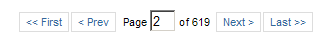 16
[Speaker Notes: Page Modifier Reintroduced]
PubMed Images
17
[Speaker Notes: PubMed abstracts, showing the Image strip.  In addition, when you move your cursor over one of the images, an enhanced view of the image is shown.]
PubMed Abstracts and Images
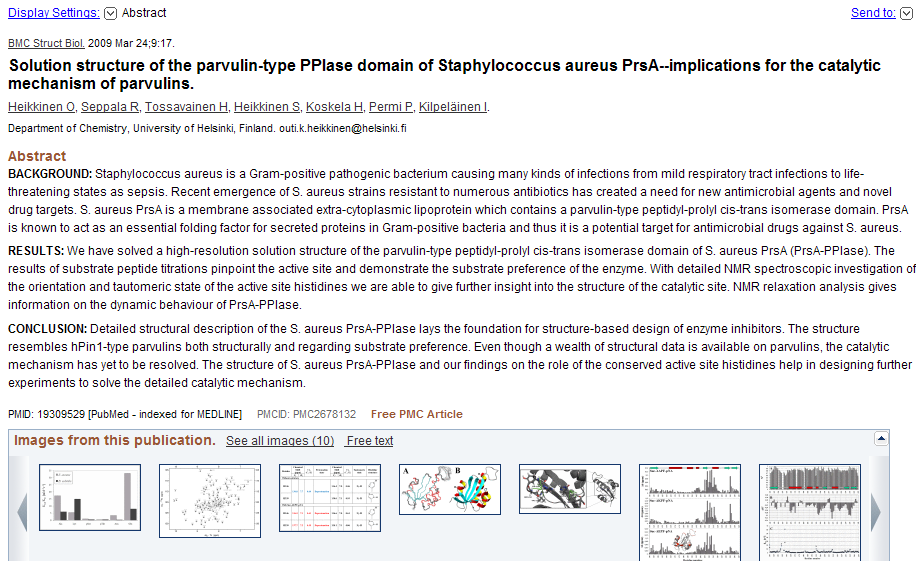 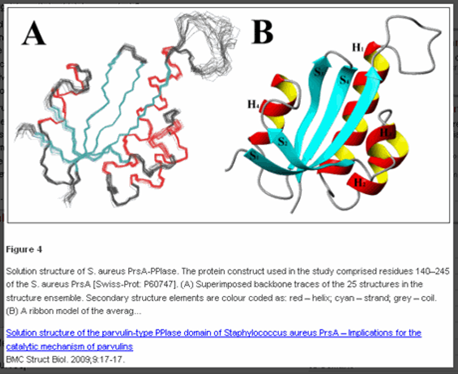 18
[Speaker Notes: When feasible, an image strip has been added to PubMed abstracts for citations to full text materials in PMC.]
PubMed Clinical Queries
19
[Speaker Notes: Here you can see how a search on stroke dementia shows results for each of the 3 clinical research areas.  You can select any one of these three results and see the full results for that area by clicking on the See All link at the bottom of each column.]
PubMed Mobile
20
[Speaker Notes: Beta version debuted in April
Link on the homepage]
PubMed Mobile screens
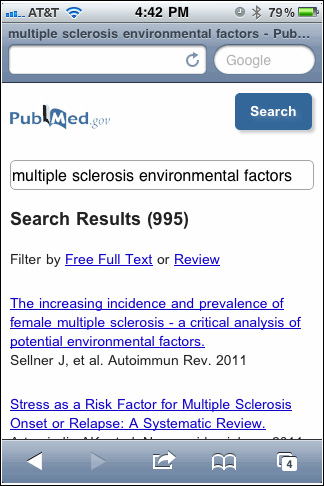 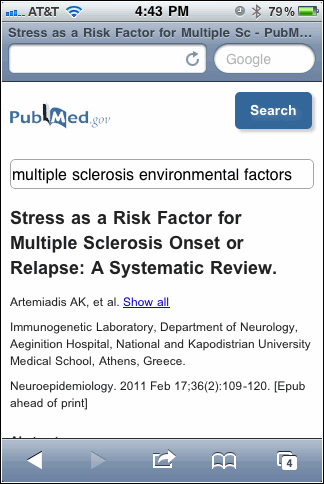 21
[Speaker Notes: The inital (Summary) display includes the article title, first author's name, journal title abbreviation, and year of publication.]
PubMed Central
PMC statistics as of May 2011.
 Over 800 fully participating journals.
 265 NIH portfolio journals.
 Over 2.17 million articles.
November 2010 – Journal Article Tag Suite Conference held, focusing on the NLM DTDs used in digital publishing and preservation.
2011 Conference already being planned.
22
[Speaker Notes: As of today we have just over 800 full participation titles. That number doesn’t count predecessor titles, i.e., title changes over the course of a journal’s life. So jmla and bmla count as 1 in the 800. We also have 265 NIH portfolio journals.]
NCBI Redesigns
23
[Speaker Notes: Several of the NCBI databases are undergoing redesigns to look and behave similar to PubMed.  Both the BookShelf and the MeSH Database have been redesigned.  The NLM Catalog and the Journals Database have been merged.]
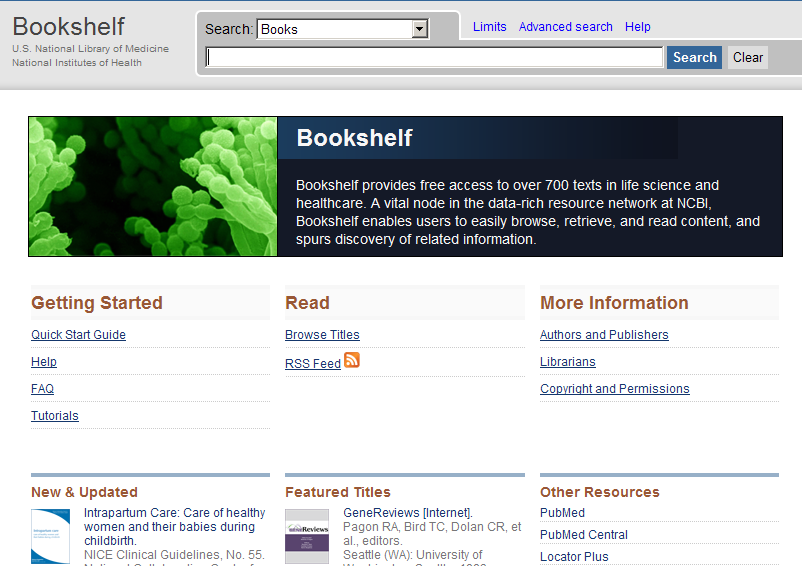 Bookshelf Redesign
24
[Speaker Notes: Here you can see the design change in the BookShelf, going from the old design to the new one.]
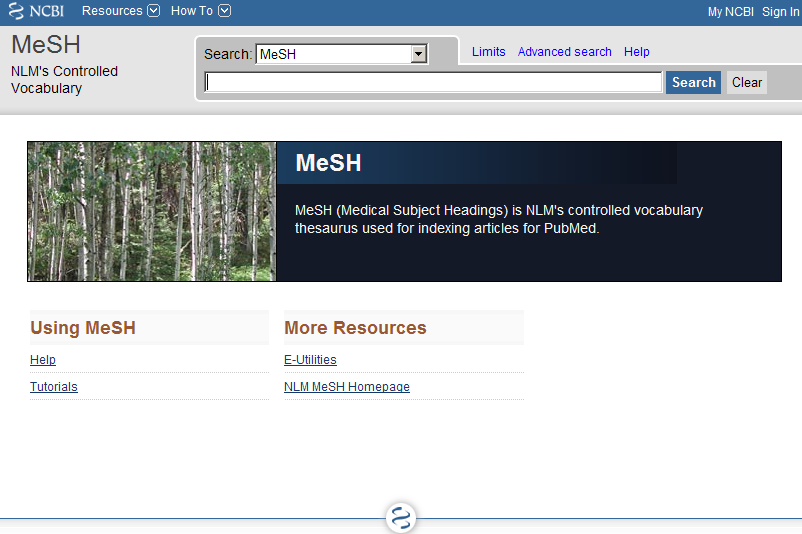 MeSH Database
25
[Speaker Notes: And this shows the shift in the MeSH Database design, from old to new.]
NLM Catalog and Journals Database
26
[Speaker Notes: The NLM Catalog and the Journals database were merged into the new NLM Catalog database.  This merger was due to the large overlap of data found between the two databases, and as a resource issue.  It’s easier to maintain one database than 2 separate by highly similar systems.  There is a link on the NLM Catalog homepage to special search feature “Journals in NCBI Databases”  that takes you to a special search page, allowing you to search for journals data that had been accessible in the old Journals Database.  This “journals in NCBI Databases” link is also available on the PubMed Homepage.]
NLM Catalog:  Limits and Advance Search
27
[Speaker Notes: The special journals search page.  Also contains links to Limits and to an Advance Search page.]
Looking for LinkOut?
LinkOut Review
NLM Theater Presentation
Monday, May 16, 3:00
Tuesday, May 17, 1:30
28
[Speaker Notes: LinkOut will not be holding a separate users meeting at MLA this year.  But you can attend the LinkOut Review session at the NLM Theater.  You can also drop by the NLM booth.]
Unified Medical Language System (UMLS)
UMLS Releases:
2010AB release – November 2, 2010
More than 2.3 million concepts and 8.5 million unique concept names from 158 source vocabularies
2011AA release – May 5, 2011
More than 2.4 million concepts and 8.8 million unique concept names from 160 source vocabularies
UMLS Web site reorganization in September.
New UMLS Terminology Services site introduced, replacing the Knowledge Source server.
NLM Theater Presentations.
29
[Speaker Notes: Unified Medical Language System (UMLS)
UMLS Releases:
2010AB release – November 2, 2010
More than 2.3 million concepts and 8.5 million unique concept names from 158 source vocabularies
2011AA release – May 5, 2011
More than 2.4 million concepts and 8.8 million unique concept names from 160 source vocabularies
UMLS Web site reorganization in September.
New UMLS Terminology Services site introduced, replacing the Knowledge Source server.
NLM Theater Presentations.]
UMLS Terminology Services (UTS)
30
[Speaker Notes: UMLS Terminology Services (UTS)]
NLM Gateway
December 1, 2011 – transition to new pilot search site.
Combination of:
Budget limitations
All databases but one are available from other NLM sources
Most users of those databases search them directly and do not use the Gateway
31
[Speaker Notes: NLM Gateway
December 1, 2011 – transition to new pilot search site.
Combination of:
Budget limitations
All databases but one are available from other NLM sources
Most users of those databases search them directly and do not use the Gateway]
NLM Gateway
New pilot search site coming from Lister Hill National Center for Biomedical Communications.
Focus on:
Meeting Abstracts database
Health Services Research Projects in Process (HSRProj).
Details – NLM Technical Bulletin article.
32
[Speaker Notes: NLM Gateway
New pilot search site coming from Lister Hill National Center for Biomedical Communications.
Focus on:
Meeting Abstracts database
Health Services Research Projects in Process (HSRProj).
Details – NLM Technical Bulletin article.]
NLM Technical Services Division
NLM Classification 2011 edition released.
60th Anniversary of the NLM Classification.
http://www.nlm.nih.gov/class/
Major areas of focus:
WL (Nervous System) 
WM (Psychiatry)
NLM Technical Bulletin article: http://www.nlm.nih.gov/pubs/techbull/ma11/ma11_classification.html
33
[Speaker Notes: The announcement about the cessation of cutter numbers appeared in the NLM Technical Bulletin in December 2009.]
Specialized Information Services (SIS)
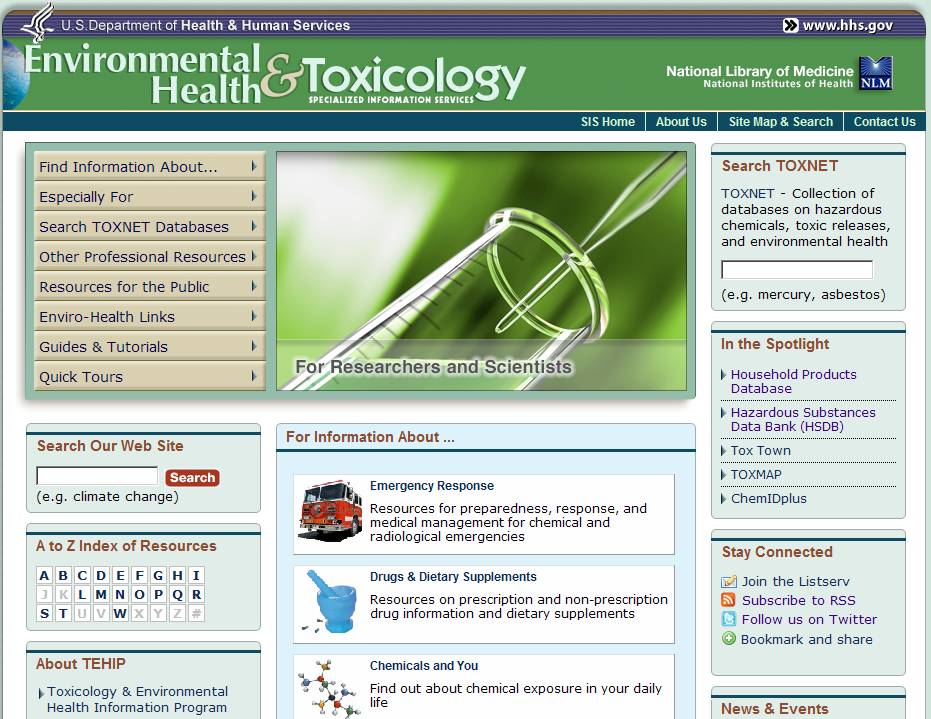 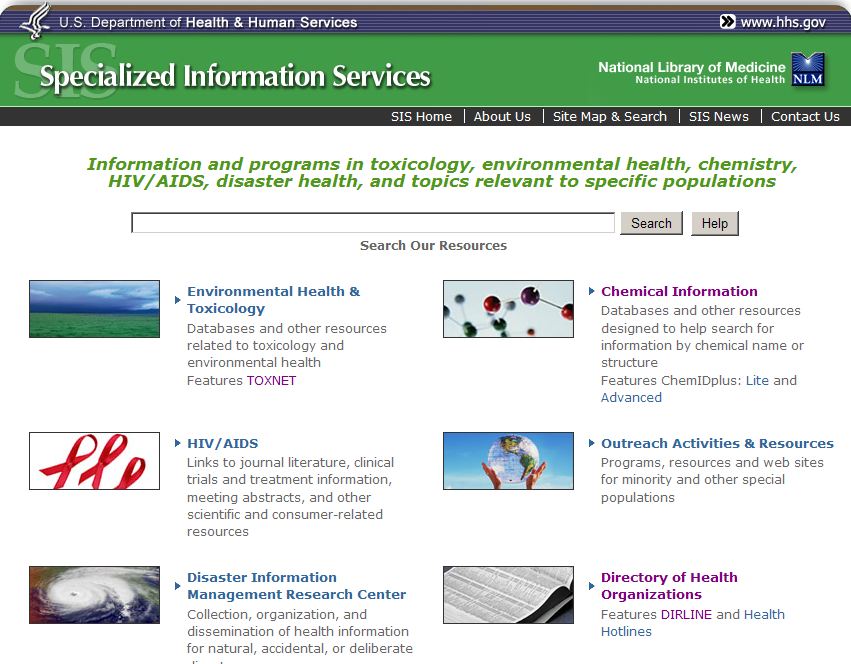 34
[Speaker Notes: The SIS homepage was refreshed this October, in an effort to streamline information and to make the Division’s resources easier to access.]
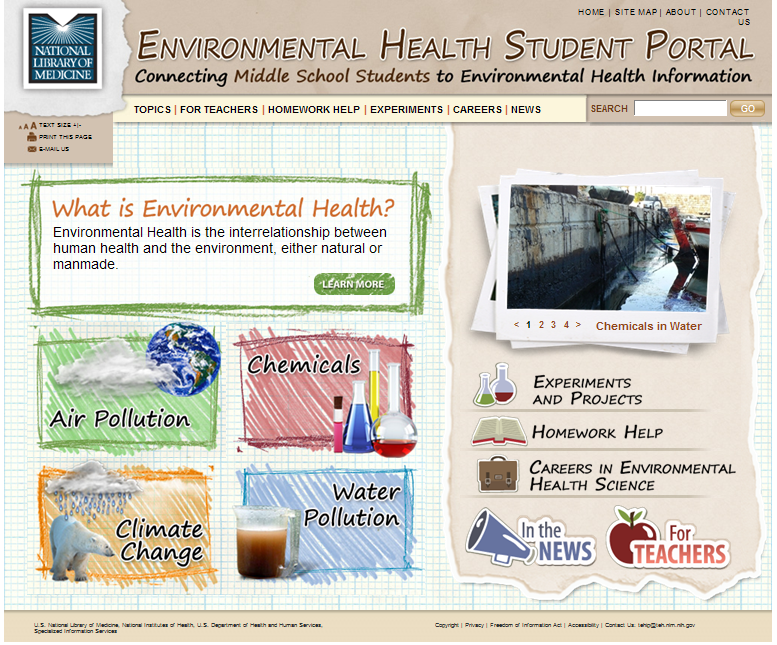 Environmental Health Student Portal
35
[Speaker Notes: The environment Health Student portal was launched this fall, introduces middle school students to environmental health science within the context of current middle school science curriculum standards.]
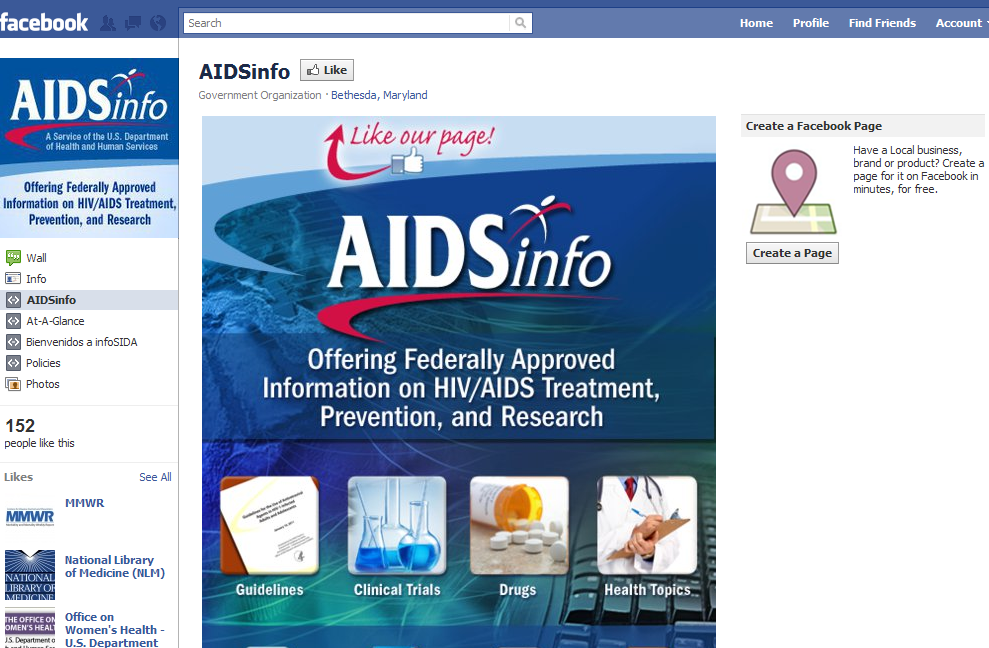 AIDSinfo Launched in March
36
[Speaker Notes: AIDSinfo Launched in March]
AIDSinfo
Facebook site launched in March.
http://www.facebook.com/AIDSinfo
AIDSinfo Mobile site launched in September.
AIDSinfo HIV Glossary iPhone App.
37
[Speaker Notes: AIDSinfo
 Facebook site launched in March.
http://www.facebook.com/AIDSinfo
AIDSinfo Mobile site launched in September.
AIDSinfo HIV Glossary iPhone App.]
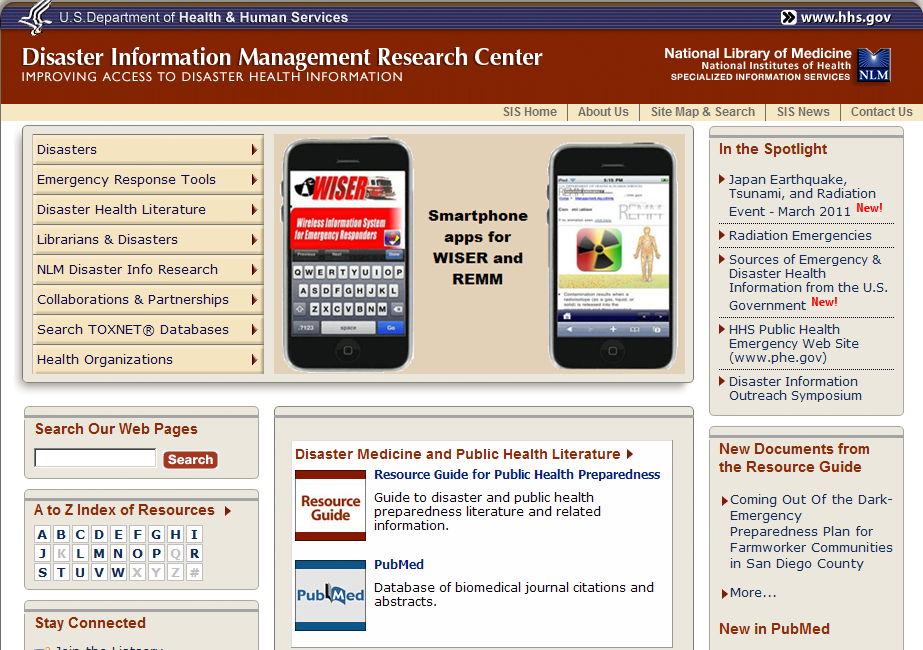 Disaster Information Management Research Center (DIMRC) homepage
38
[Speaker Notes: The DIMRC pages have been redesigned to enhance access to the many and diverse NLM resources useful for disaster and emergency readiness, response, and recovery]
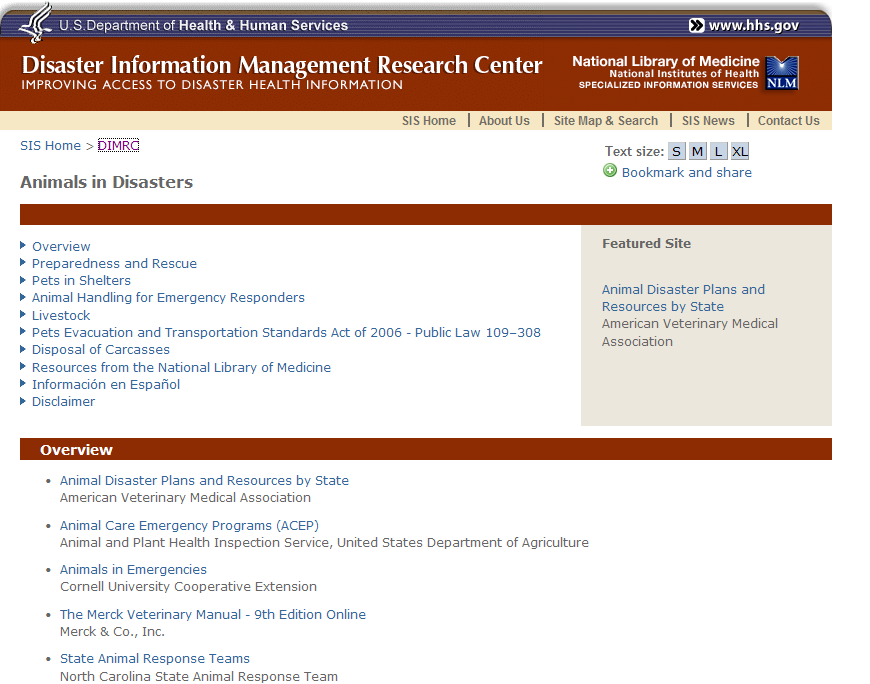 Disaster Information Management Research Animals in Disaster page
39
[Speaker Notes: Disaster Information Management Research Animals in Disaster page]
REMM – Radiation Emergency Medical Management
Mobile REMM – New Android support, as well as updated content available though iPhone, Blackberry and Windows Mobile platforms.
New content, including:
Nuclear Reactor Accidents
Personal Protective Equipment
7 new video tutorials about key REMM clinical tools
40
[Speaker Notes: REMM – Radiation Emergency Medical Management
Mobile REMM – New Android support, as well as updated content available though iPhone, Blackberry and Windows Mobile platforms.
New content, including:
Nuclear Reactor Accidents
Personal Protective Equipment
7 new video tutorials about key REMM clinical tools]
Wireless Information System for Emergency Responders (WISER)
WISER for iPhone/iPad 1.1 (June 2010).
WISER for Blackberry (July 2010).
WISER 4.4 version released in March
WISER Windows, Pocket PC, and Smart Phone platforms (March 2011).
 Interactive Chemical Reactivity capability 
19 new substances introduced, including substances in the news such as Crude Oil, Corexit 9500, and Corexit 9527
41
[Speaker Notes: Wireless Information System for Emergency Responders (WISER)
WISER for iPhone/iPad 1.1 (June 2010).
WISER for Blackberry (July 2010).
WISER 4.4 version released in March
WISER Windows, Pocket PC, and Smart Phone platforms (March 2011).
 Interactive Chemical Reactivity capability 
19 new substances introduced, including substances in the news such as Crude Oil, Corexit 9500, and Corexit 9527]
SIS and NLM Exhibit Booth
NLM Theater Presentations:
 Disaster Health Information Update
Drug, Toxicology, and Environmental Health Resources Update
NLM K-12 Educational Resources
[Speaker Notes: SIS and NLM Exhibit Booth
NLM Theater Presentations:
 Disaster Health Information Update
Drug, Toxicology, and Environmental Health Resources Update
NLM K-12 Educational Resources]
DailyMed
http://dailymed.nlm.nih.gov/ 
Contains information on over 23,100 approved prescription drugs.
Usage and Growth:
43
[Speaker Notes: DailyMed
http://dailymed.nlm.nih.gov/ 
Contains information on over 23,100 approved prescription drugs.
Usage and Growth:

DailyMed
http://dailymed.nlm.nih.gov/ 
Contains information on over 23,100 approved prescription drugs.
Usage and Growth:
Total hits Jan 2011: 5,357,780
Average hits/day Jan 2011: 172,831
Total hits Mar 2011: 10,865,718
Average hits/day Mar 2011: 350,507]
DailyMed
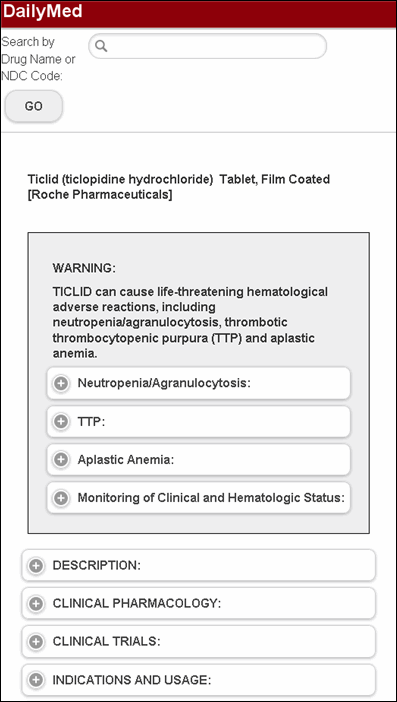 New DailyMed Mobile site - launched in March
http://dailymed.nlm.nih.gov/dailymed/mobile/index.cfm
NLM Theater Presentation on DailyMed and MyMedicationList
44
[Speaker Notes: DailyMed
New DailyMed Mobile site - launched in March
http://dailymed.nlm.nih.gov/dailymed/mobile/index.cfm
NLM Theater Presentation on DailyMed and MyMedicationList]
NLM Mobile page http://www.nlm.nih.gov/mobile/
45
[Speaker Notes: NLM Mobile page http://www.nlm.nih.gov/mobile/]
Application Programming Interface (API) Web page
http://www.nlm.nih.gov/api/index.html
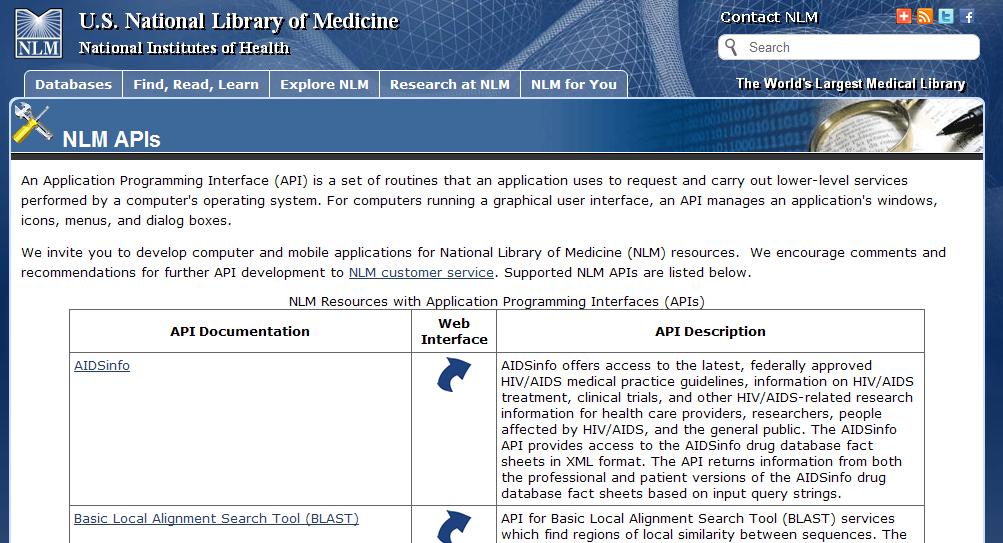 46
[Speaker Notes: Application Programming Interface (API) Web page
http://www.nlm.nih.gov/api/index.html]
NLM Digital Repository “Digital Collections”
http://collections.nlm.nih.gov/
Public launch – Sept 27, 2010
Four Pilot Projects
600 Cholera Pamphlets – available 
10 Historical Audiovisual materials - available
500 Anatomical Images – in process
NIH Institute Annual Reports – in process
NLM Theater Presentation
47
[Speaker Notes: NLM Digital Repository “Digital Collections”
http://collections.nlm.nih.gov/
Public launch – Sept 27, 2010
Four Pilot Projects
600 Cholera Pamphlets – available 
10 Historical Audiovisual materials - available
500 Anatomical Images – in process
NIH Institute Annual Reports – in process
NLM Theater Presentation]
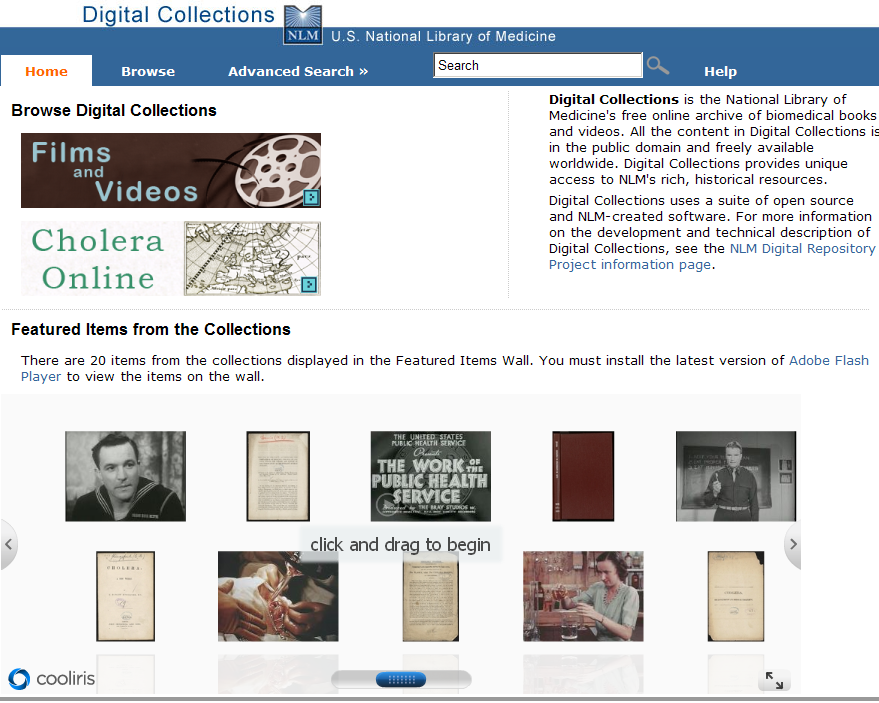 Digital Collections Films and Videos
48
[Speaker Notes: Digital Collections Films and Videos]
Educational Clearinghouse Merger
Merger of:
Educational Clearinghouse database at the National Training Center and Clearinghouse (NTCC) & MLA Educational Clearinghouse
Eliminates duplication and redundancies between the 2 databases.
As May 5, the MLA Educational Clearinghouse is open to all and located at: http://cech.mlanet.org/.
[Speaker Notes: The Educational Clearinghouse database at the National Training Center and Clearinghouse (NTCC) has been merged with the 
MLA Educationl Clearinghouse. This effort was undertaken to eliminate the duplication and redundancies found between the 2 resources.  As of May 5, the new MLA Educational Clearinghouse is open to all and located at: http://cech.mlanet.org/.]
NLM Update
Tuesday, May 17
10:30 – 11:30 a.m.
Donald Lindberg, MD
Betsy Humphreys
Sheldon Kotzin
50
[Speaker Notes: NLM Update
Tuesday, May 17
10:30 – 11:30 a.m.
Donald Lindberg, MD
Betsy Humphreys
Sheldon Kotzin]
DOCLINE User Group Meeting
Tuesday, May 17
2:00 pm – 3:00 pm
Room L100F, Lower Level
Minneapolis Convention 
Center
51
[Speaker Notes: DOCLINE User Group Meeting
Tuesday, May 17
2:00 pm – 3:00 pm
Room L100F, Lower Level
Minneapolis Convention 
Center]
Thank you!
Please stop by the NLM booth 
for additional information, the NLM Theater presentations, and to give us your feedback.
52
[Speaker Notes: Please stop by the NLM booth 
for additional information, the NLM Theater presentations, and to give us your feedback.]